Team Stritch: Metal-o-coliRemoval of Heavy Metal from Contaminated Water
Susmita Acharya and Nighat Kokan
(Chemistry/Biology Collaboration)
Cardinal Stritch University
Milwaukee, Wisconsin
Project Goals/Ideas
Application Based
Understanding synthetic biology and its real world application 

Our focus 
Environmental problem and issues, specifically water contamination by heavy metals
Project Proposal
Two projects that really interested us after reviewing the 2009 iGEM website were 
Team UQ-Australia: Mercury sequestration using multicomponent  operon
Team Virginia:  Arsenic sequestration for ground water decontamination 
Team Stritch: Removal of heavy metals from contaminated water specifically mercury and arsenic
Implementation Strategy
As independent student research projects in collaboration with biology and chemistry faculty
Students have 4 plus credits for independent research study
One credit
 literature review, bioethical issues, and research proposal
Three credits 
Working on synthetic biology projects	
Writing their research paper
Poster and oral presentation at the Institution level and at  regional conferences
Metal Resistance Systems in Bacteria
Resistance genes on plasmids or chromosome
For example in mercury resistance
The system consists of 
A metal transporter 
A metal binding protein
Metal responsive promoter
Reduction mechanism, Hg (II) Hg (0)
Project Design
Overview
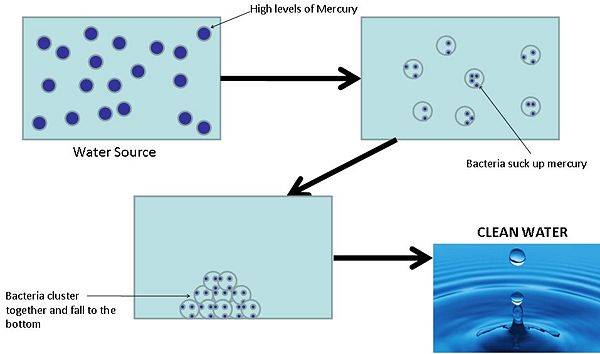 Diagram from: iGEM 2009 Team UQ Australia
Project Design
Plasmid 1  
Allows Hg (II) transportation into cell
Metallothionien protein aids intracellular accumulation
MerR is a transcriptional regulator
MerA reductase (missing) no efflux of Hg (0)
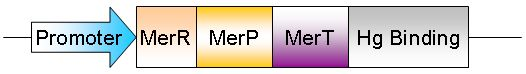 Diagram from:  iGEM 2009 Projects Team UQ  Australia
Project Design
Plasmid 2
MerR promoter linked to Ag43
Ag43, a native protein to E.coli (E. coli K12) is removed from genome and reinserted on a plasmid which can be controlled by Hg (II)
When Ecoli cells express Ag 43 they clump
Measure using Spectrophotometer
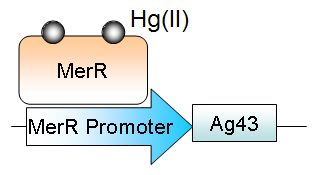 Diagram from:  iGEM Team UQ Australia
BioBricks Parts
BBa_I76101 (did not work )
BBa_I728456 MerRT:  Mercury inducible promoter +RBS
BBa_J63010 vector
Ag43 isolated from plasmid pKKJ143
MerT and MerP from plasmid pSUTp
BBa_K205004 (MerT)
BBa_I728654 (mercury Induced RFP reporter)
Long Term Goals
Expand present project to other heavy metal sequestration 
To offer synthetic biology as a 2-3 credit project based interdisciplinary course
Design and construct BioBricks
Characterize DNA-based devices
Contribute to registry
Acknowledgements
Our Thanks to 
Malcolm Campbell 
Laurie Heyer, Todd Eckdahl, and Jeff Poet
Davidson College